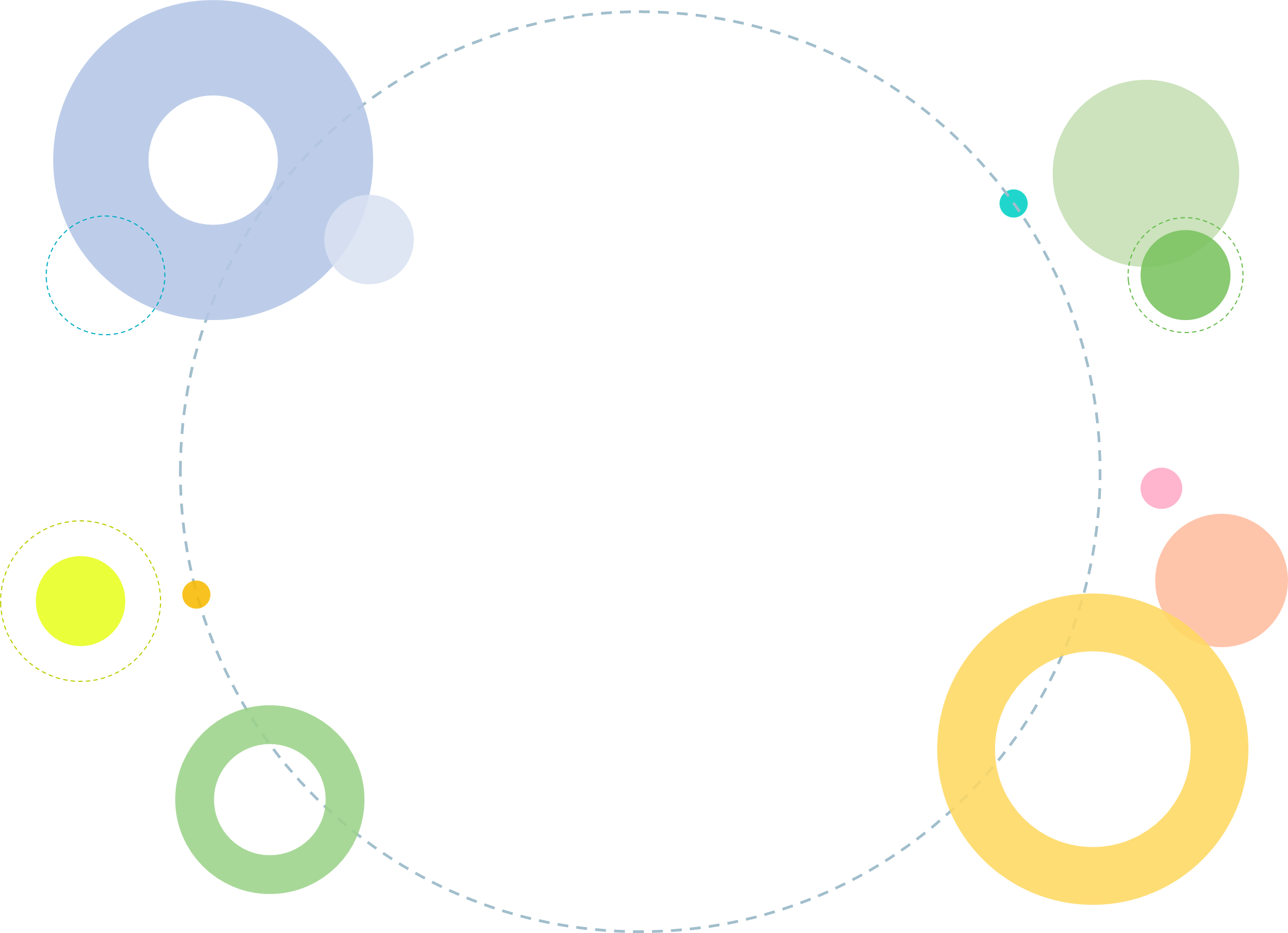 ＳＯＳの出し方に関する授業 Step１
だ
かた
かん
じゅぎょう
自分の気持ちを言葉で表現しよう
じぶん
き　　も
ことば
ひょうげん
[Speaker Notes: 自分の気持ちを言葉で表現しよう。]
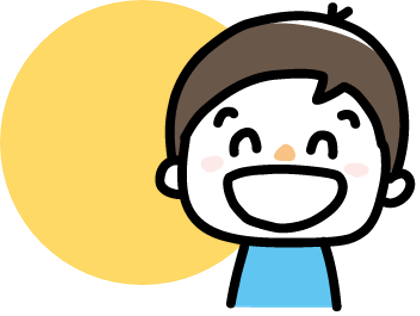 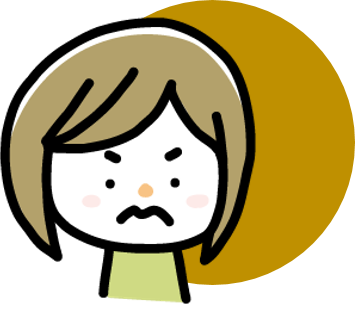 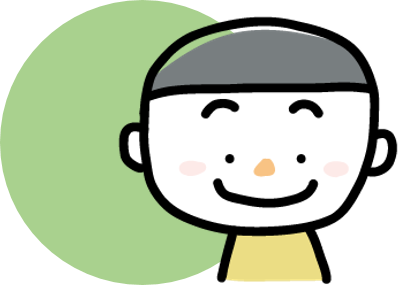 き　も
たくさんの気持ち
い
たいせつ
生きていくために大切
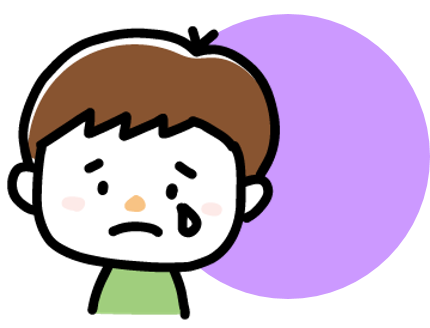 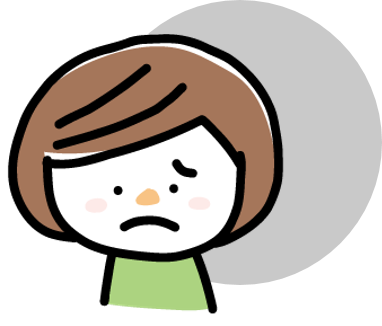 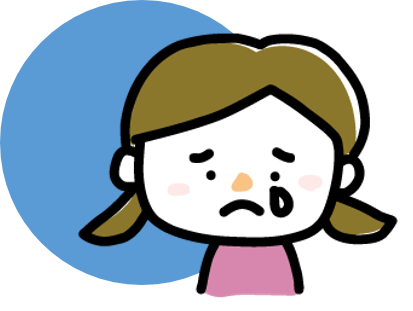 [Speaker Notes: 私たちが感じる気持ちには、たくさんの種類があります。

嬉しい、悲しい、楽しい、つらい、イライラ、さみしい。

どれも、生きていくために大切な気持ちです。]
かな
いか
うれしい
悲しい
怒り
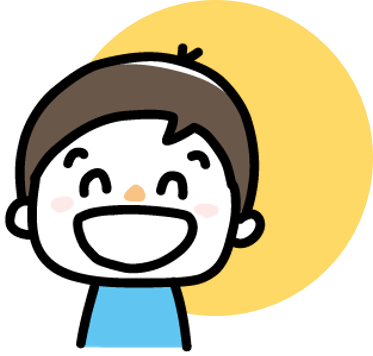 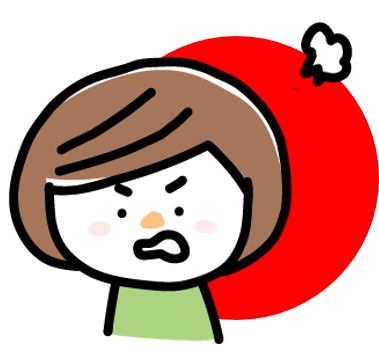 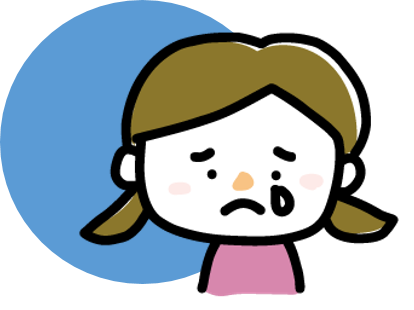 き　も
たいせつ
マイナスな気持ちも大切
[Speaker Notes: 例えば、嬉しい気持ち

こころのエネルギーを増やしてくれます。

悲しい気持ち

こころの傷を癒してくれます。

怒り

自分の身を守るためのサインです。

マイナスな気持ちも、みんな、あなたの大切な気持ちです。]
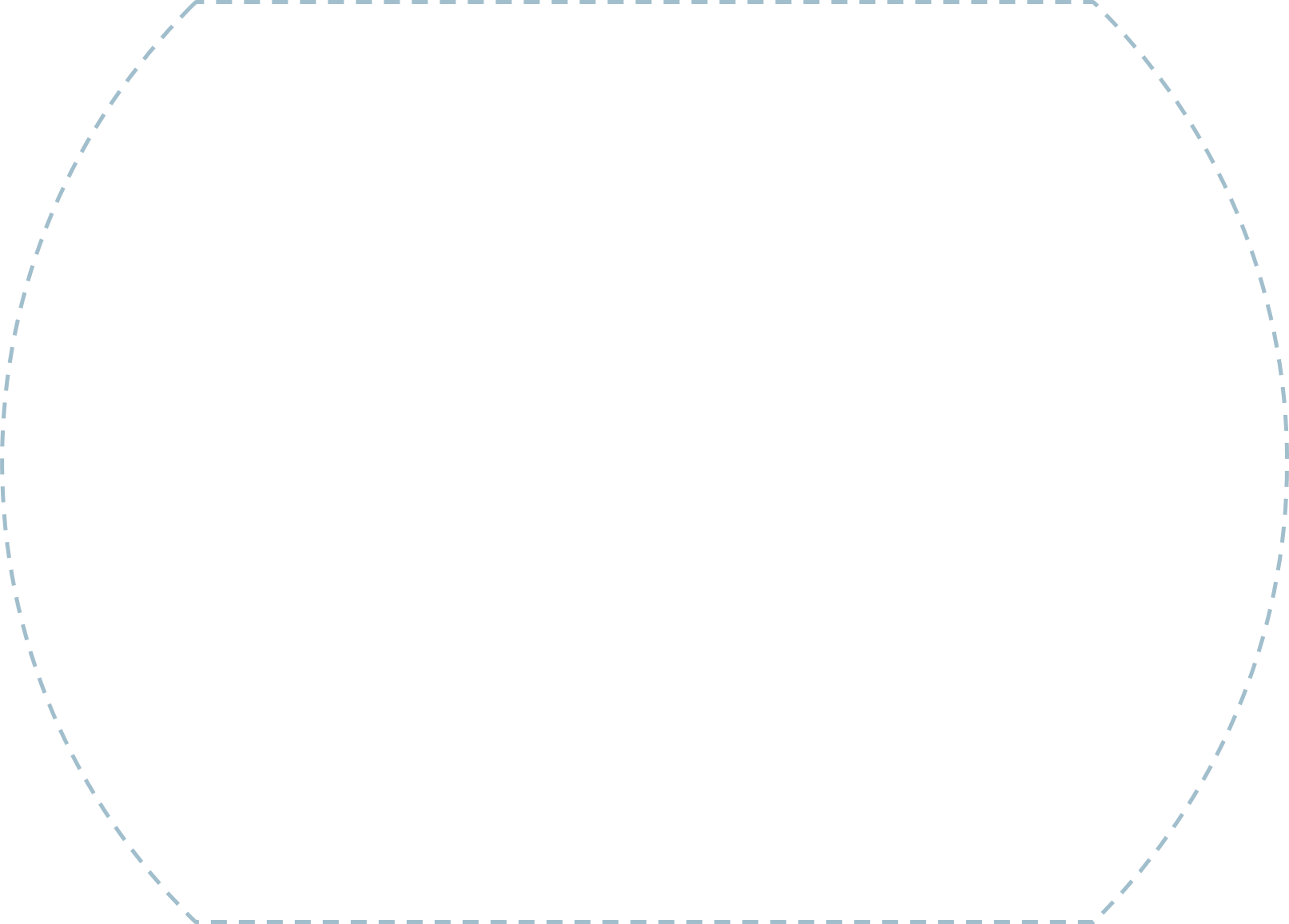 き　も
どのような気持ち？
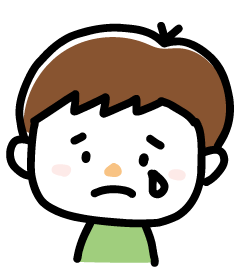 さみしい
[Speaker Notes: あなたの中にはたくさんの気持ちが存在します。

どのような気持ちなのか、考えることを大切にしてください。

この気持ちは何だろう…と考えて、

これは「寂しい」気持ち。

こんな風に。]
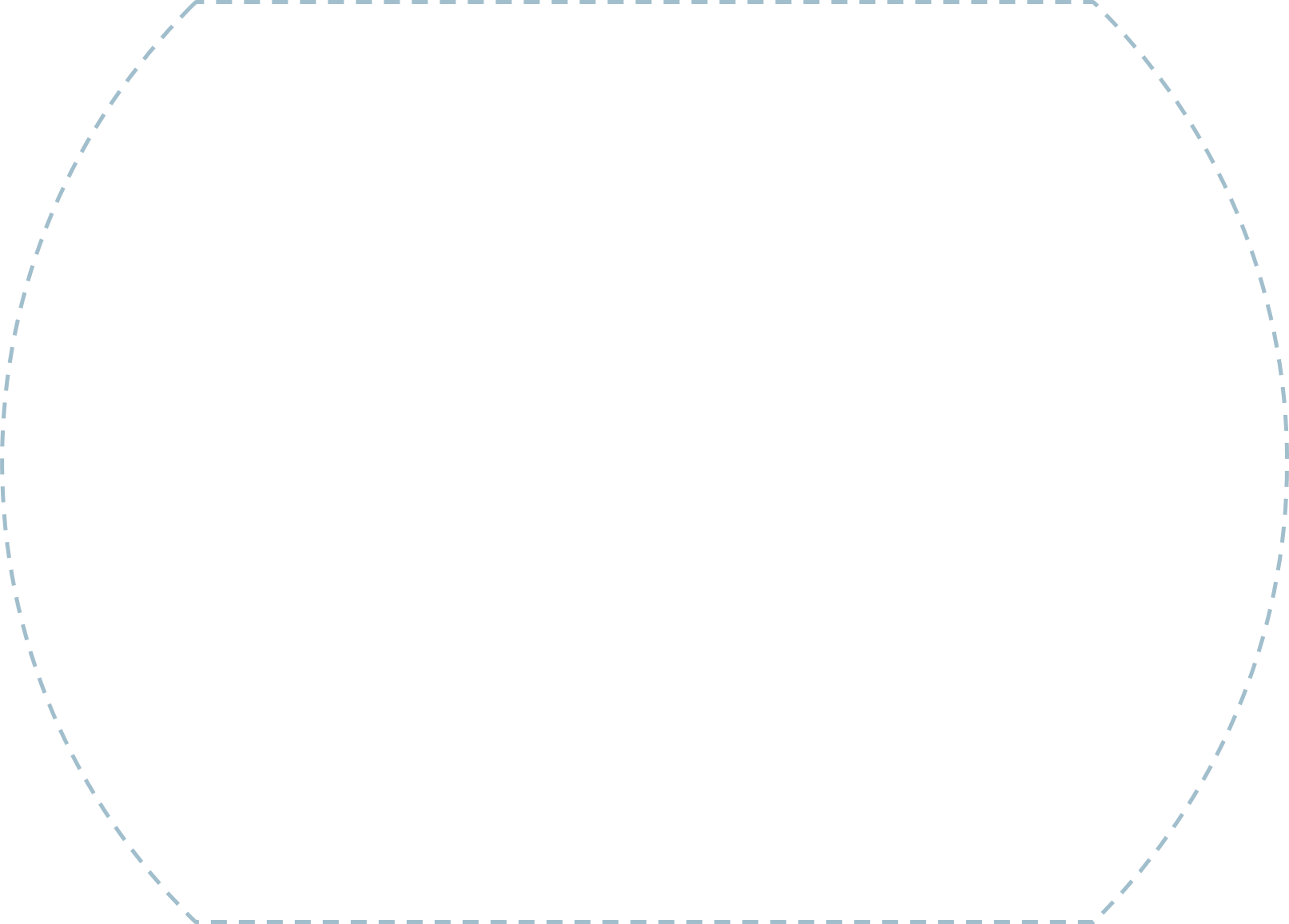 どうじ
同時に２つ、３つあるかも
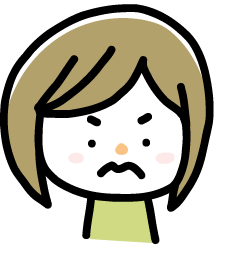 イライラ
くやしい
[Speaker Notes: 気持ちは同時に２つ、３つあるかもしれません。

「イライラ」

そして「悔しい」。

１つ見つけたら、他にもないか探してみてください。]
・・・
・・・
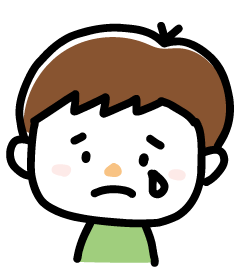 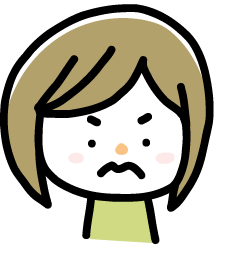 がまんしたり、かくしたり
[Speaker Notes: 気持ちを誰にも言わないまま、

我慢したり、隠したりしていると、

自分の本当の気持ちがよく分からなくなってしまいます。]
イライラして
くやしいの
さみしかったんだ
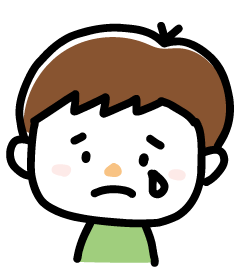 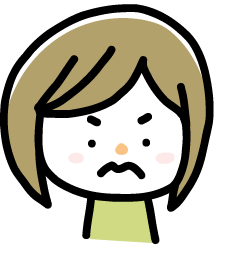 き　も
せい り
お
つ
気持ちが整理でき、こころが落ち着く
[Speaker Notes: 「寂しかったんだ」

「イライラして悔しいの」

このように言葉で表現してみましょう。

気持ちが整理でき、こころを落ち着かせることができます。

また、周りに、あなたを理解してくれる人を増やすこともできます。]
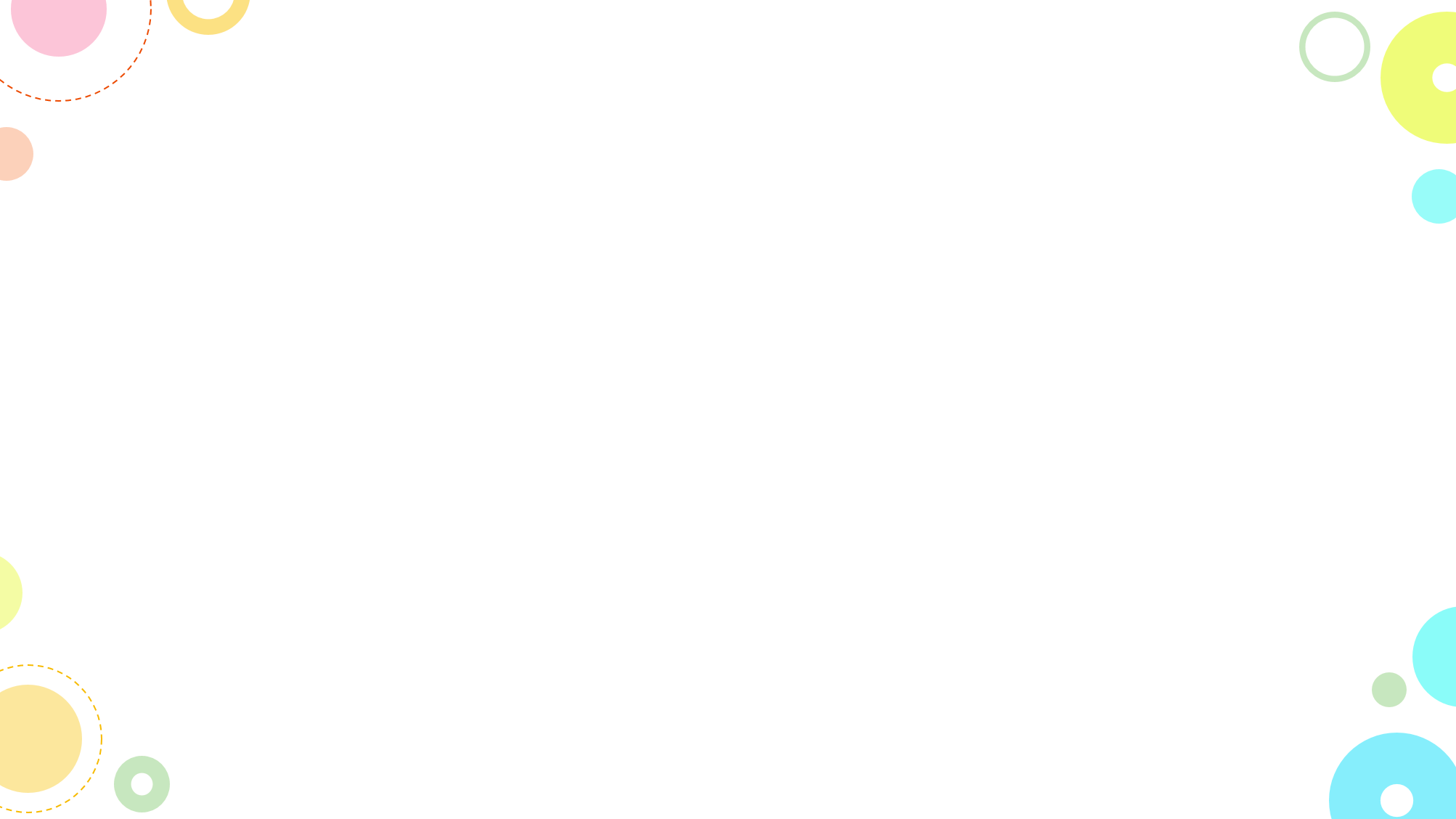 い
かか
だれにも言わず、抱えこんでいると
こころが苦しくなってしまいます
くる
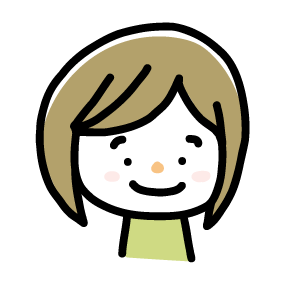 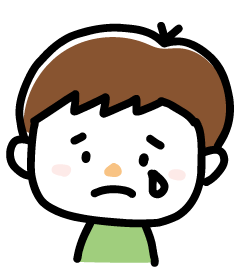 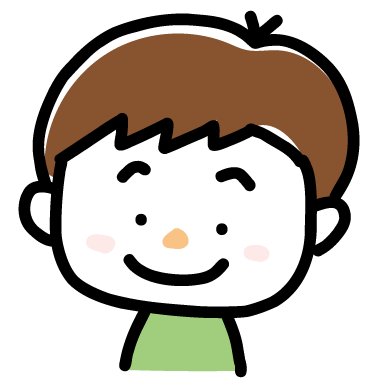 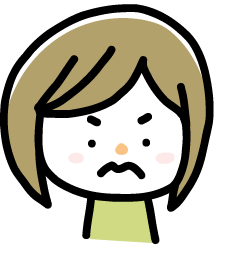 い
さみしい、くやしいと言っていい
[Speaker Notes: 特にマイナスな気持ちは、誰にも言わず抱え込んでいると、こころが苦しくなってしまいます。

友だち、おうちの人や学校の先生など、信頼できる人を探して、

素直に、自分の気持ちを言ってみましょう。

寂しいときは「寂しい」、悔しいときは「悔しい」と、言っていいのです。]
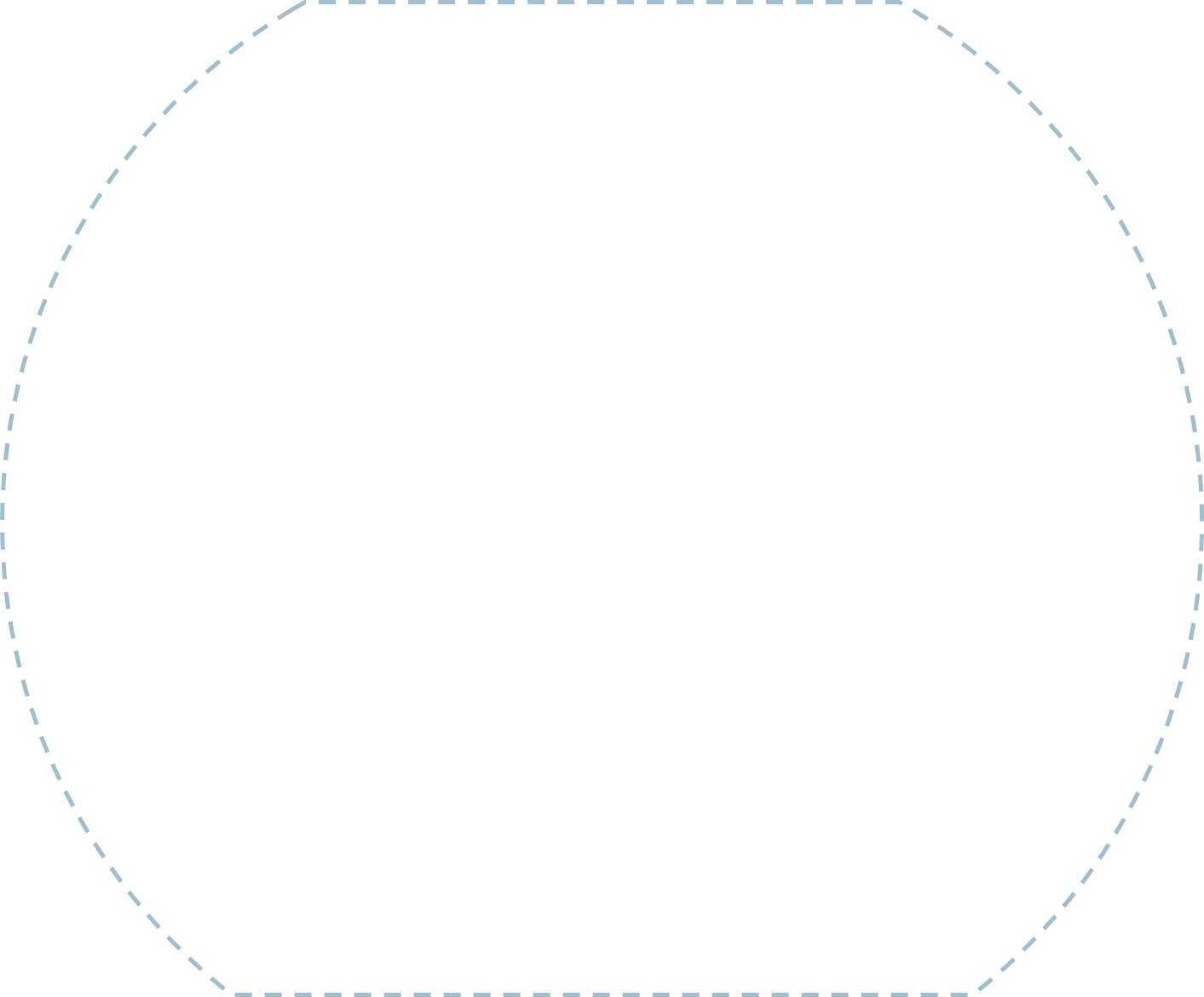 Ａさん
[Speaker Notes: 上手に気持ちを言葉で表現できた二人を紹介します。

まずは、Ａさん。]
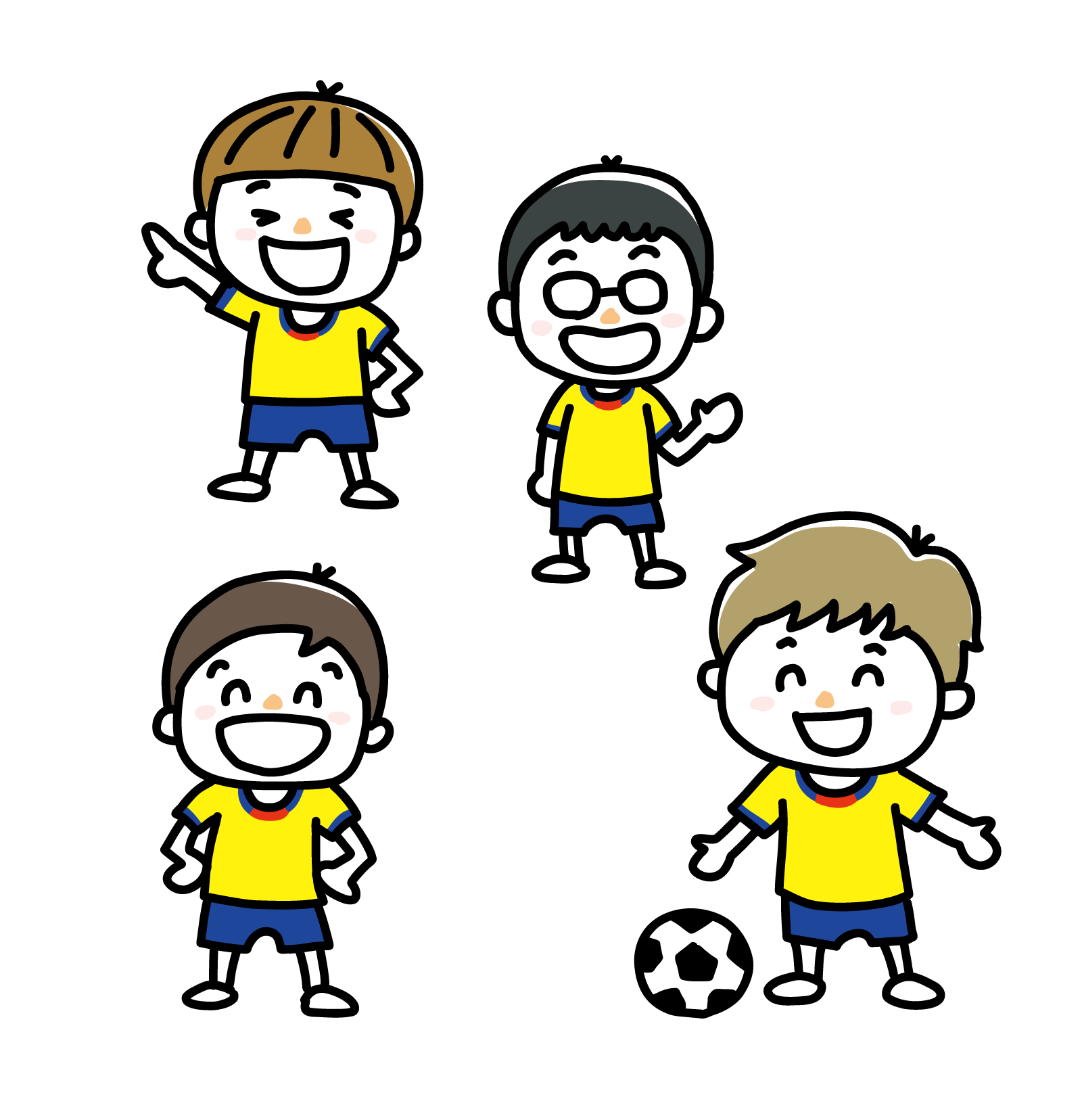 [Speaker Notes: Ａさんは２年間サッカーを続けてきました。

とても楽しかったので、自分の気持ちを言葉で表現してみました。]
れんしゅう
「練習はつらいけど、
　みんなとサッカーができて
　本当に楽しいよ」
ほんとう
たの
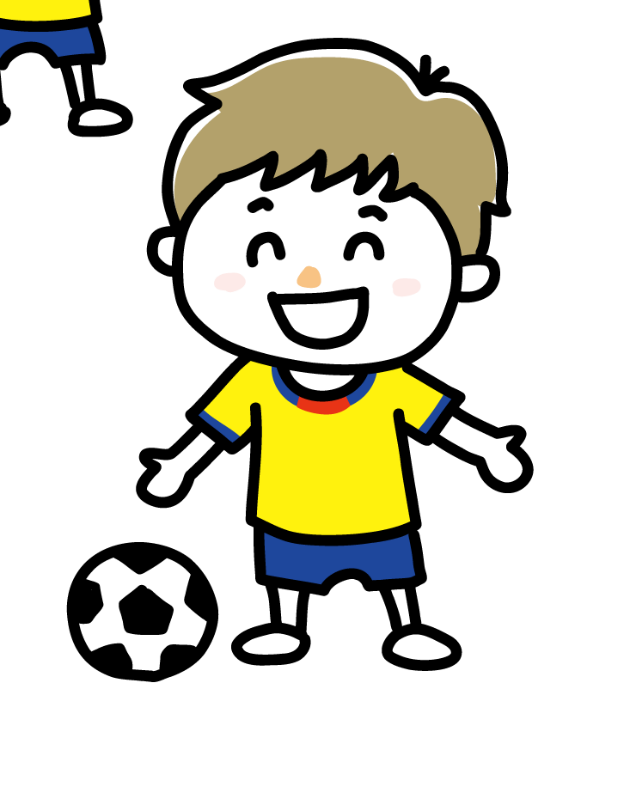 [Speaker Notes: 「練習はつらいけど、みんなとサッカーができて本当に楽しいよ」

友だちも「そうだね」「ありがとう」と答えてくれました。]
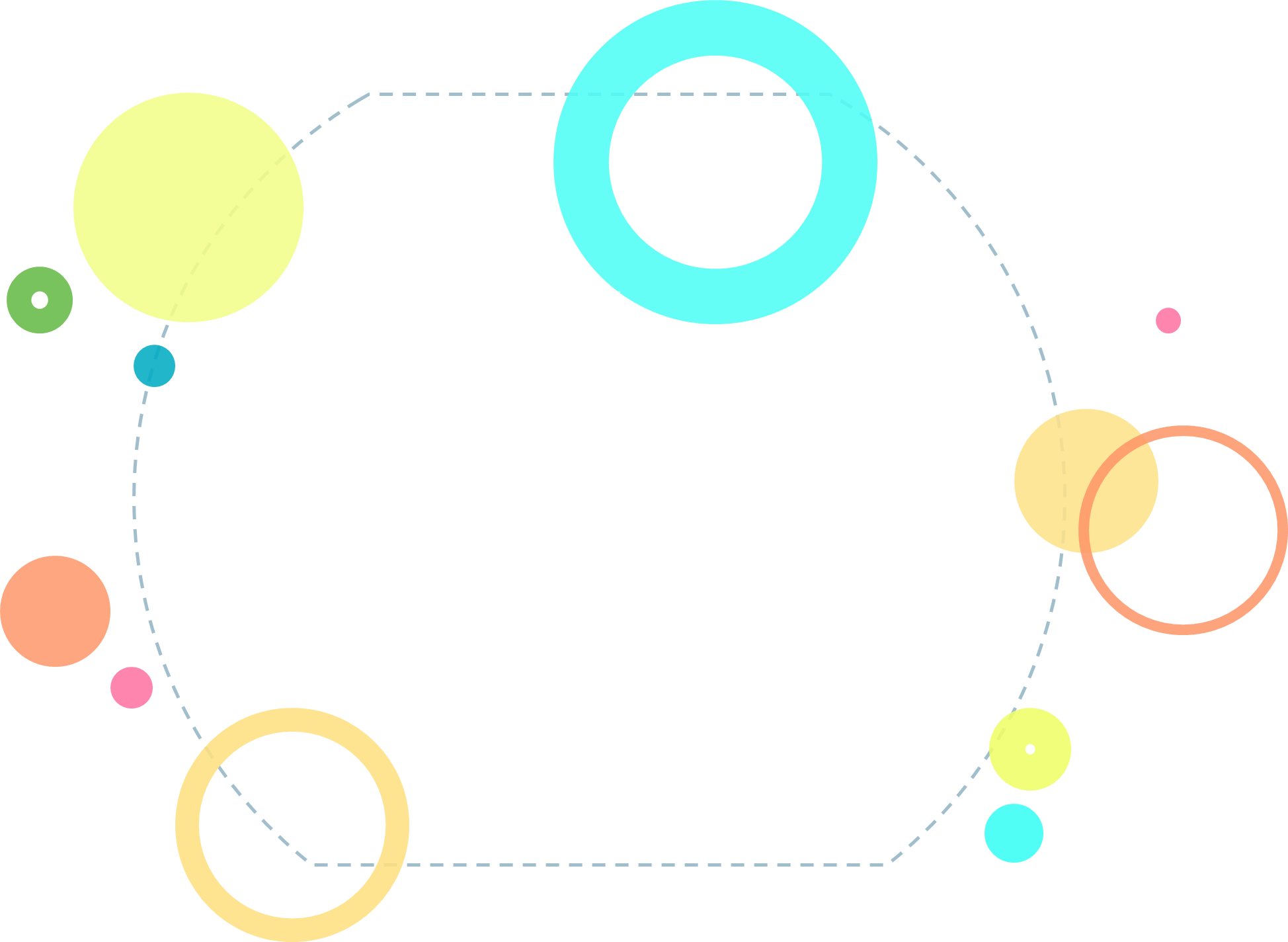 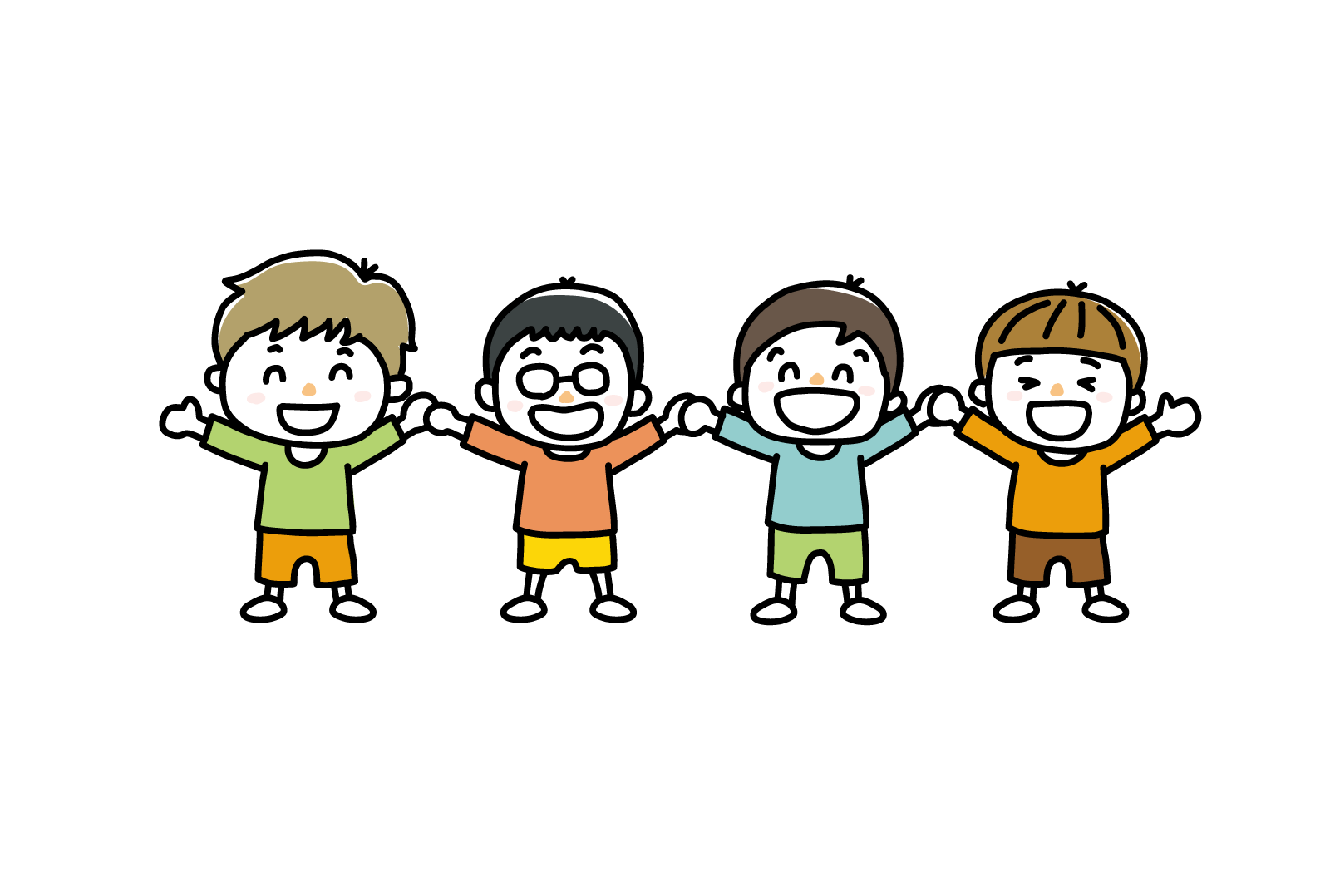 [Speaker Notes: Ａさんは前よりもっとサッカー友だちと仲良くなり、

一緒にプレーすることを幸せに感じました。]
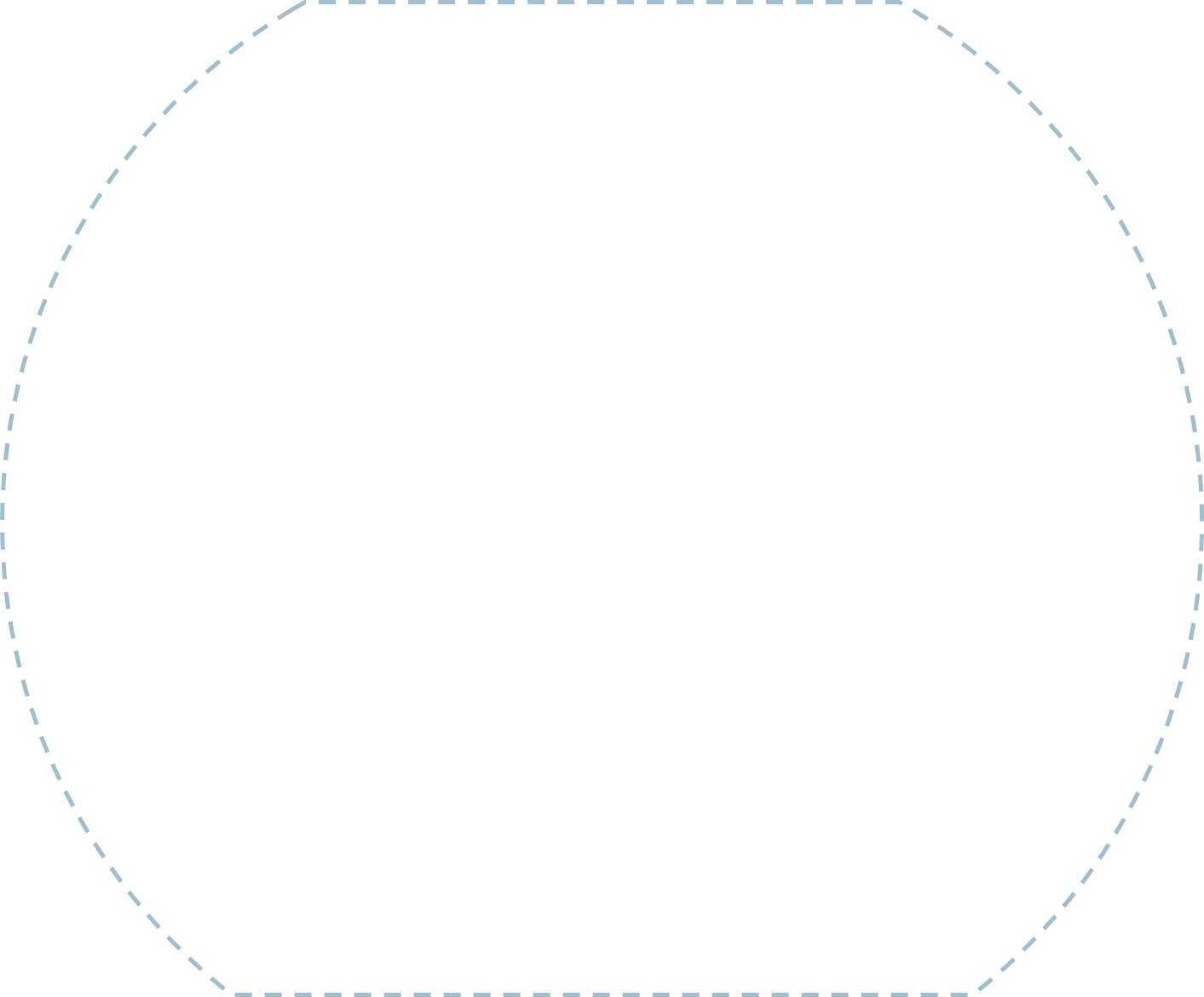 Ｂさん
[Speaker Notes: Ｂさん。]
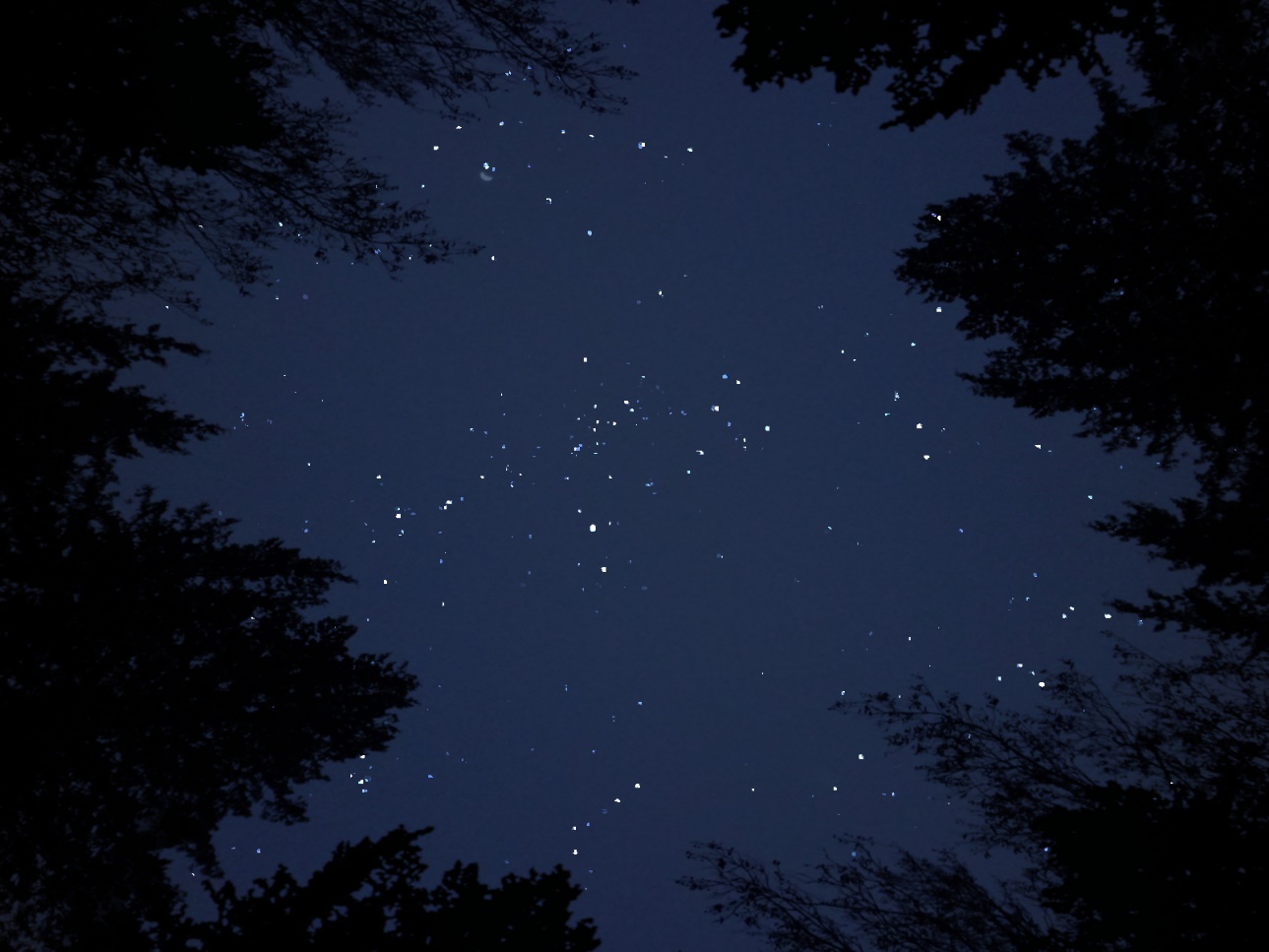 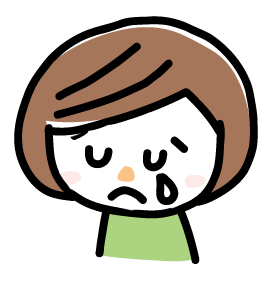 [Speaker Notes: Ｂさんは、家で泣いています。

両親の仕事が忙しく、一人で過ごすことが多いからです。

まるで、こころに真っ暗な夜が来たようです。]
わたし
ひとり
じかん
「私、１人でいる時間が　長くて、さみしいの」
なが
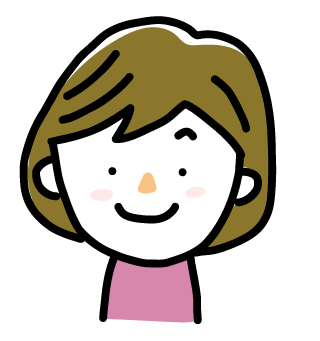 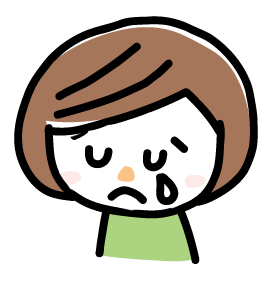 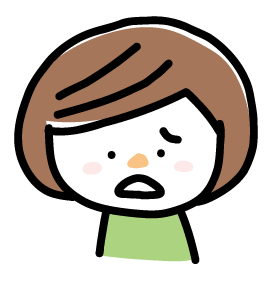 「ごめんね」
[Speaker Notes: そんなとき、Ｂさんは「私、一人でいる時間が長くて、寂しいの」とお母さんに言うことができました。

お母さんは「ごめんね」と言って、じっくりとＢさんの話を聞いてくれました。]
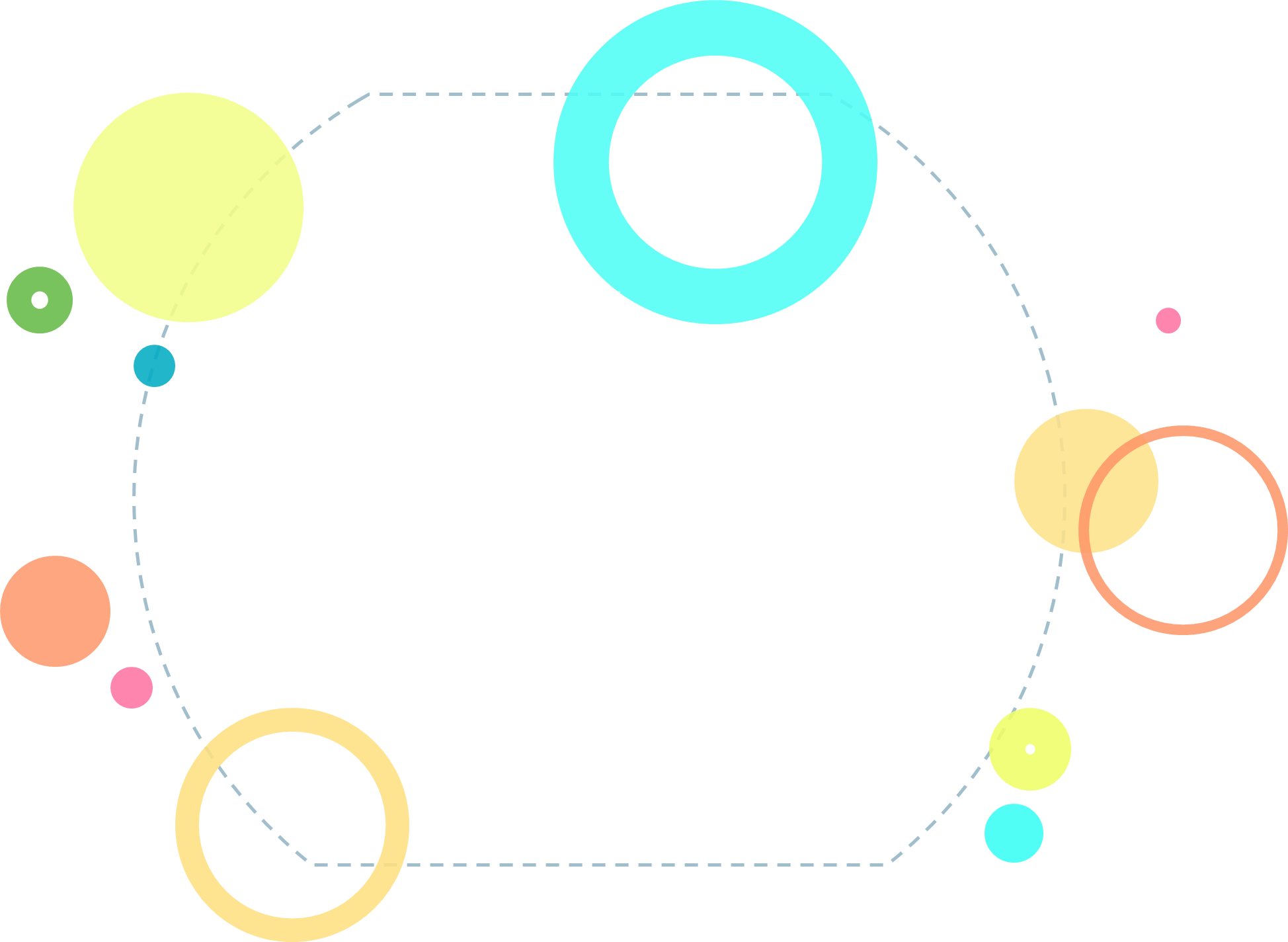 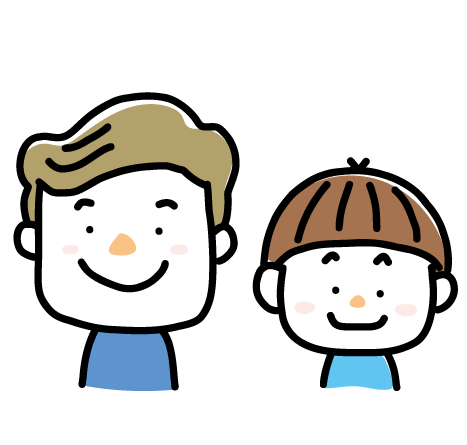 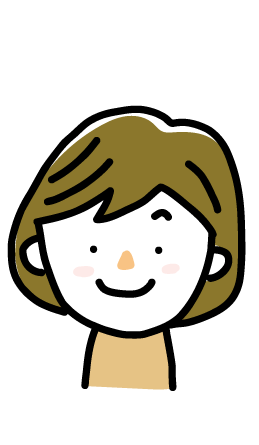 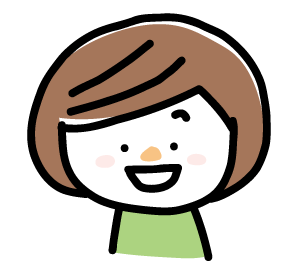 [Speaker Notes: それからは以前より、家族で一緒に過ごす時間が増え、

寂しい思いをすることは無くなっていきました。

Ｂさんは自分の気持ちを伝えて、本当に良かったと考えています。]
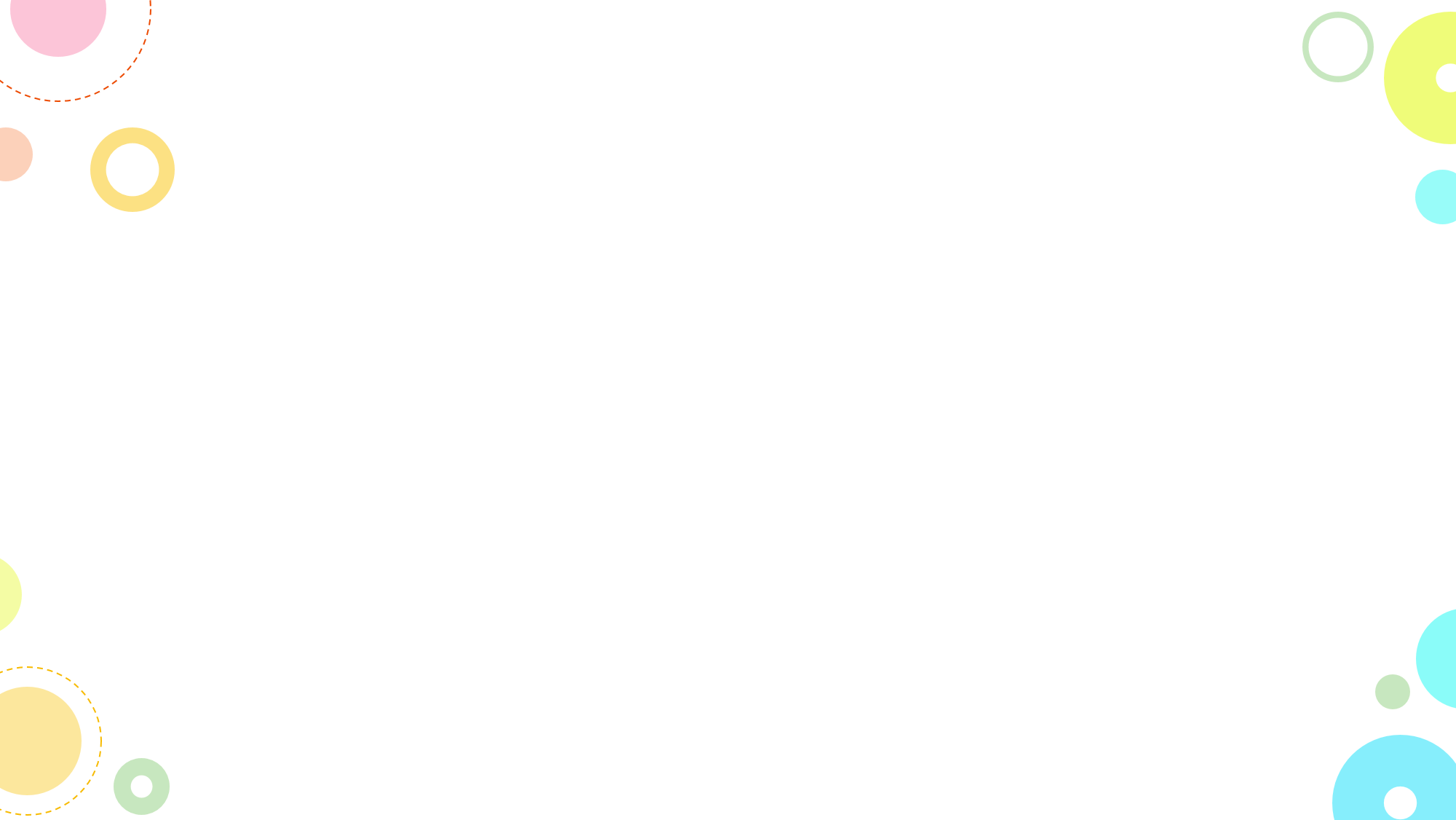 う
たいせつ
き　も
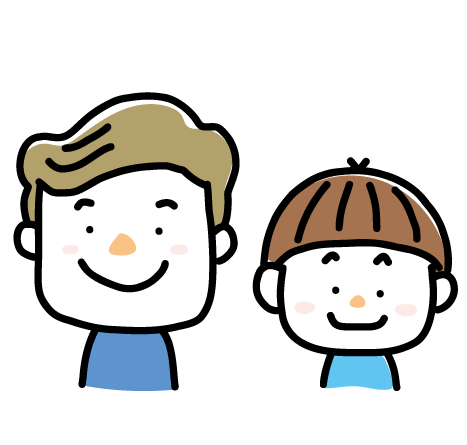 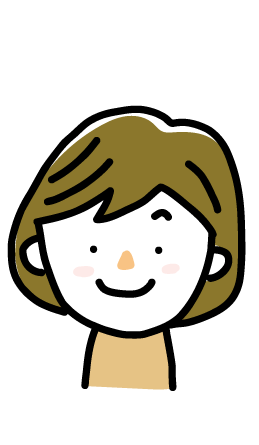 あなたから生まれた大切な気持ち
き　も
こと　ば
ひょうげん
気持ちを言葉で表現しよう
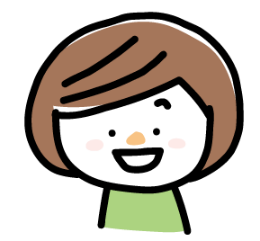 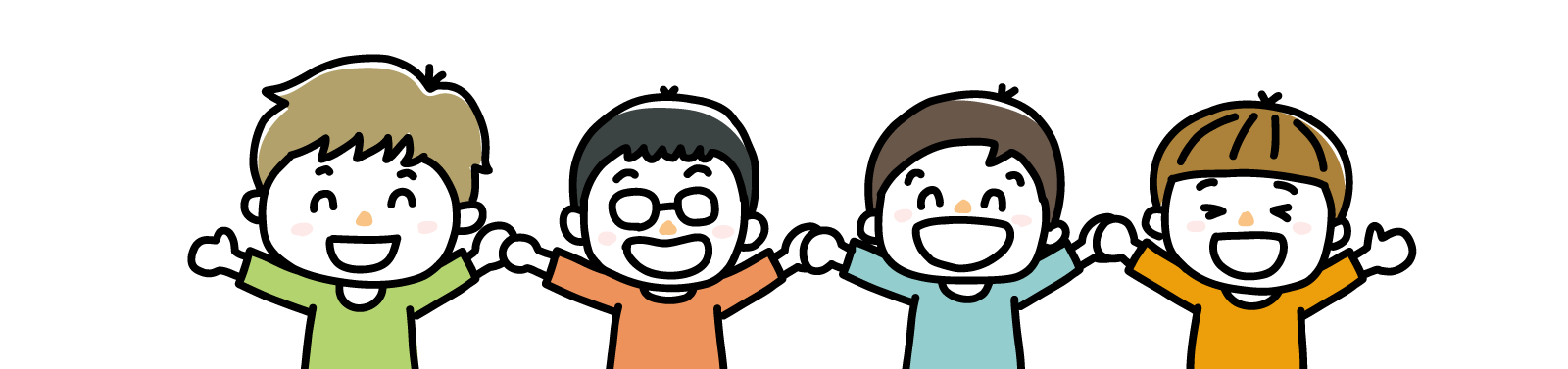 [Speaker Notes: あなたも、こころの中にある気持ちを探してみましょう。

プラスの気持ちも、マイナスの気持ちも、あなたから生まれた大切なものです。

そして、自分の気持ちを言葉で表現してみましょう。

あなたの気持ちを分かってくれる人は、たくさんいます。]